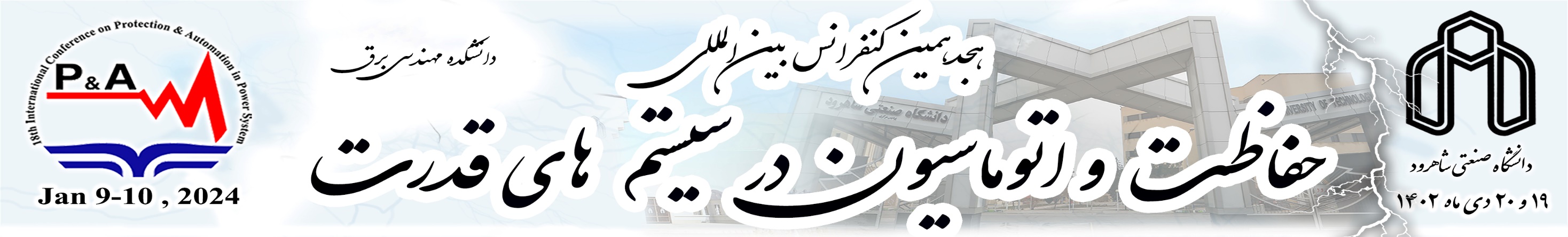 عنوان مقاله/ کارگاه
نام خانوادگي ارائه‌کنندگان:
مشخصات سازماني:
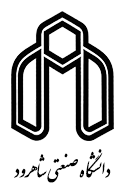 هجدهمین کنفرانس حفاظت و اتوماسيون در سيستم‌هاي قدرت
       دانشکده مهندسي برق، دانشگاه صنعتی شاهرود
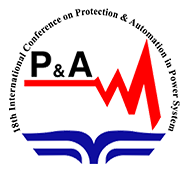